May 2012
IEEE 802.11aiFast Initial Link Setup Motion slide deck for Atlanta
Date: 2012-05-14
Authors:
Slide 1
Hiroshi Mano (ATRD, Root, Lab)
May 2012
Abstract
Motion slide deck of Fast Initial Link Setup Task Group for May 2012,  Atlanta
Slide 2
Hiroshi Mano (ATRD, Root, Lab)
May 2012
12/0630 TGai Agenda
Slide 3
Hiroshi Mano (ATRD, Root, Lab)
May 2012
Approve TGai meeting minutes of Waikoloa face-to-face meeting.
Motion:
Approve TGai Meeting Minutes for the IEEE 802.11 March 2012 Plenary :   
March  2012 Waikoloa Session Minutes
https://mentor.ieee.org/802.11/dcn/12/11-12-0472-00-00ai-march-2012-waikoloa-session-minutes.doc
Slide 4
Hiroshi Mano (ATRD, Root, Lab)
May 2012
Approve TGai teleconference meeting minutes of Waikoloa to Atlanta meeting.
Motion:
Approve TGai teleconference meeting minutes of Waikoloa to Atlanta meeting.
March-May Teleconference Minutes
https://mentor.ieee.org/802.11/dcn/12/11-12-0476-06-00ai-mar-may-teleconference-minutes.doc
Slide 5
Hiroshi Mano (ATRD, Root, Lab)
May 2012
Approve to create 2nd Vice chair position.
Motion:
Approve to create 2nd Vice chair position and elect by the following schedule.
Open nomination:			Now
Close nomination:			9:00 pm 14th May
Candidate sent e-mail to TGai reflector
Presentation of candidate :		AM2 May
Vote and elect:			AM2 May
Moved 
Seconded 
y-n-a
Slide 6
Hiroshi Mano (ATRD, Root, Lab)
May 2012
Teleconference Schedule
Motion: 
Approve the following schedule of weekly teleconferences. 
  Tuesdays  00:00 ET (23:59.99…. on Monday) continue from 29th May 2012  until 24th July 2012.
Duration 1Hour
Using WEB-EX that will be provided by Task Group Chair
Moved:    ,  Seconded:
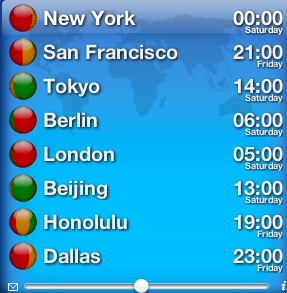 Slide 7
Hiroshi Mano (ATRD, Root, Lab)
May 2012
Officer Election
Slide 8
Hiroshi Mano (ATRD, Root, Lab)
May 2012
Motion 1 (Chair)
Move to confirm Hiroshi Mano (Allied Telissis R&D) as TGai Chair.
Slide 9
Hiroshi Mano (ATRD, Root, Lab)
May 2012
Motion 1 (Chair)
Move to confirm Hiroshi Mano (Allied Telissis R&D) as TGai Chair.
Slide 10
Hiroshi Mano (ATRD, Root, Lab)
May 2012
Motion 2 (Secretary)
Move to confirm Hitoshi Morioka (Allied Telissis R&D) as TGai  Secretary.
Slide 11
Hiroshi Mano (ATRD, Root, Lab)
May 2012
Motion 3 (Technical editor)
Move to confirm Tom Siep (CSR) as TGai  Technical editor.
Slide 12
Hiroshi Mano (ATRD, Root, Lab)
May 2012
Motion 4 (Vice Chair)
Move to confirm Marc Emmelmann (Fokus) as TGai  Vice Chair.
Slide 13
Hiroshi Mano (ATRD, Root, Lab)
May 2012
Motion 5 (2nd Vice Chair)
Move to confirm  xxxxxx ( ) as TGai  2nd Vice Chair.
Slide 14
Hiroshi Mano (ATRD, Root, Lab)
Sept 2011
11/1160r8 George Cherian
Slide 15
Qualcomm
May 2012
Straw polls
Do you support the ANonce derivation at the STA based on the ANonce seed sent by AP in Broadcast ProbeResp/Beacon?

Yes
No
Abstain
Slide 16
Qualcomm
May 2012
Stroll Poll 1
Do you support network initiated EAP authentication as mentioned in slide 9?
Yes:
No:
Don’t care:
Slide 17
Ping Fang etc, Huawei.
May 2012
Stroll Poll 2
Do you support adding an EAP Trigger Proxy function in AP for EAP-Response/Identity message generating when FILS/802.1x authentication request frame with a User Identity is received,  in order to skip EAP-Request/Identity and EAP-Response/Identity message on the air interface mentioned in slide 9?
Yes:
No:
Don’t care:
Slide 18
Ping Fang etc, Huawei.
Sept 2011
Straw polls
Which mechanism do you prefer?
Option-1
Option-2
Either one is okay
None of the options are okay
Slide 19
Qualcomm
Sept 2011
12/273r7	Hiroki Nakano
Slide 20
Qualcomm
May 2012
Motion 1
Concept
The 802.11ai shall have a mechanism for prioritized active scanning to reduce the latency of active scanning.
Motion
Do you support to add the above concept into Section 6 “Fast Network Discovery” of the TGai spec framework?
Yes
No 
Abstain
Giwon Park, LG Electronics Inc.
May 2012
Motion 2
Concept
Prioritized active scanning is helpful for the STA to discover and select the high priority AP(s) earlier than the low priority AP(s).   
Motion
Do you support to add the above concept into Section 6 “Fast Network Discovery” of the TGai spec framework?
Yes
No 
Abstain
Giwon Park, LG Electronics Inc.
May 2012
Motion 3
Concept
An AP should respond to probe request addressed to the AP with higher priority over probe request with wildcard ID. 
Motion
Do you support to add the above concept into Section 6 “Fast Network Discovery” of the TGai spec framework?
Yes
No 
Abstain
Giwon Park, LG Electronics Inc.
Sept 2011
12/256r3	Kiseon Ryu
Slide 24
Qualcomm
May 2012
Motion 1
Move to add the following text to the end of the clause 6 of the specification framework document:

802.11ai shall support the prioritized active scanning to reduce the latency of active scanning as well as the overhead of Probe Response.

Moved :	
Seconded: 

Yes: 	No:      Abstain:
Giwon Park, LG Electronics Inc.
May 2012
Motion 2
Move to add the following text to the end of the clause 6 of the specification framework document:

Prioritized active scanning allows the STA to select the AP with desired SSID with higher priority over the AP with non-desired SSID. 

Moved :	
Seconded: 

Yes: 	No:      Abstain:
Giwon Park, LG Electronics Inc.
May 2012
Motion 1
Move to add the following to text to the end of Clause 2.1.3 of TGai Functional Requirements document (11-11/0745r5):“[Req2.1.3.2] The TGai amendment shall make optional any FILS feature that would necessitate an AP to have knowledge of the VLAN a STA will be assigned to prior to final authentication of the STA.
Note-The intent of this requirement is to enable systems that dynamically assign STAs to VLANs to be FILS compliant and to support other FILS features.”Moved:  Seconded:Vote:  Y/N/A
Slide 27
Steve Grau, Juniper Networks
May 2012
Motion 2
Move to add the following to text to the end of Clause 5 of TGai Specification Framework document (11-12/0151r07):“5.x Compatibility with Dynamic VLAN AssignmentFILS IP address assignment shall be optional if it would necessitate an AP to have knowledge of the VLAN a STA will be assigned to prior to final authentication of the STA. ”Moved:  Seconded:Vote:  Y/N/A
Slide 28
Steve Grau, Juniper Networks
May 2012
Straw Poll
Do you support specifying, as part of the TGai amendment, a method for APs to signal to STAs when they may start L3 setup in order to account for VLAN tunnel setup delays?Yes/No/Abstain
Slide 29
Steve Grau, Juniper Networks